Turkey on the way to high income
Martin Raiser
Country Director
World Bank
Key Messages
Turkey has done well in the past decade

Due to demographics, past reform efforts and relatively strong financial buffers Turkey is likely to do well in the next decade

To avoid a growth slow-down at high income, Turkey needs to deepen structural reforms
Turkey has done well because of economic integration
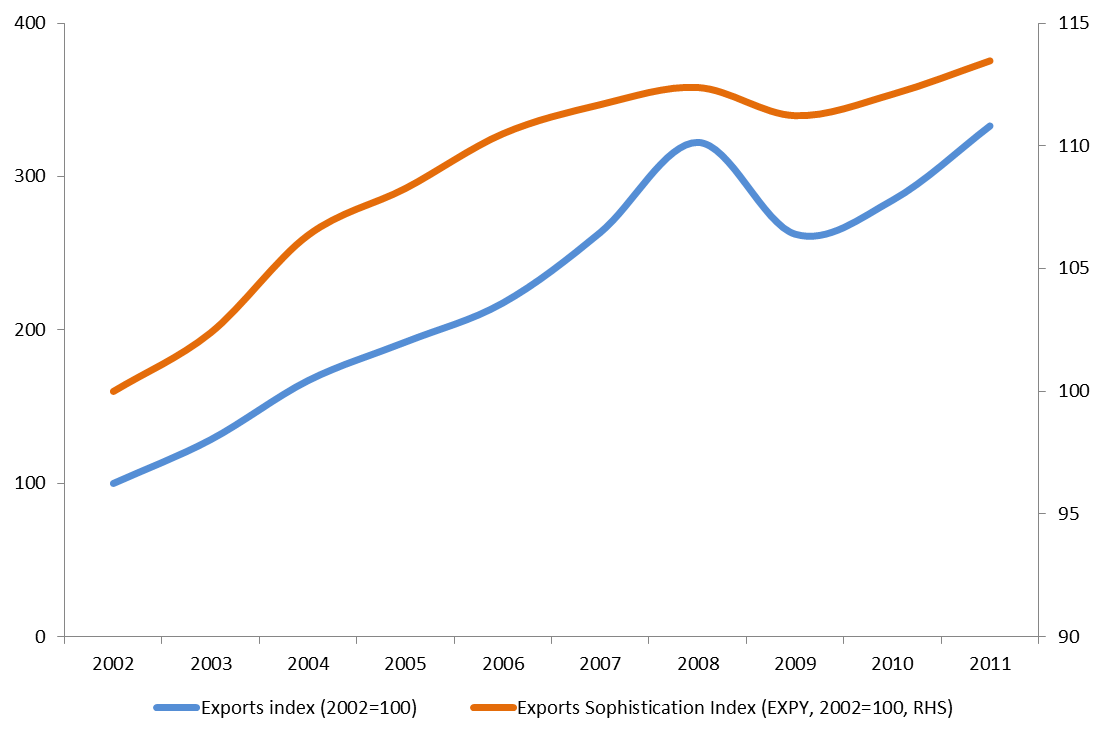 Turkey has become part of the European Convergence Machine
The Customs Union with the EU has made Turkish trade brainier
Turkey has done well because of social inclusion
The shift of economic activity to the East has played a big role in inclusion
Spatial distribution of newly created firms between 2007-2011
Supported by public investments
And improved public services
Turkey’s prospects are favorable because of demographics
But sustaining growth into high income is difficult
And growth in Turkey has been volatile given dependence on foreign financing
The middle income trap
What Turkey needs to do to sustain growth: deepen integration
What Turkey needs to do to sustain growth: boost productivity
What Turkey needs to do to sustain growth: boost energy efficiency
What Turkey needs to do to sustain growth: boost savings and contain growth in transfers
What Turkey needs to do to sustain growth: boost female employment
What Turkey needs to do to sustain growth: make institutions fit for high income
Turkey: an emerging regional and global power
Turkey: an emerging regional and global power
Total GDP in 2011 USD, 2011 and 2060)
The 20 largest economies in the world in 2011 and 2060 - OECD